Figure 6. Higher neuronal expression of CHGB transgenes in female mice than male mice. (A) Higher expression levels of ...
Hum Mol Genet, Volume 25, Issue 21, 1 November 2016, Pages 4771–4786, https://doi.org/10.1093/hmg/ddw304
The content of this slide may be subject to copyright: please see the slide notes for details.
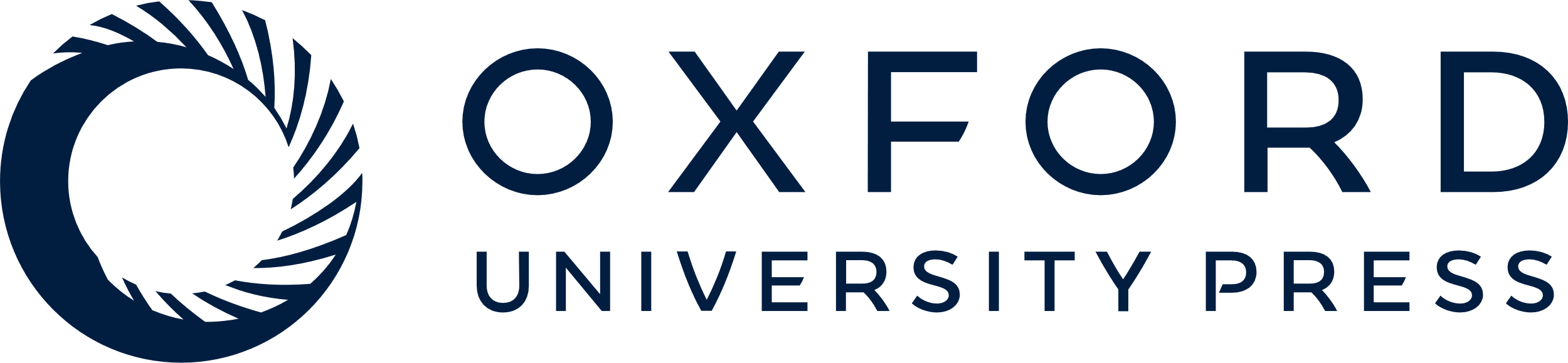 [Speaker Notes: Figure 6. Higher neuronal expression of CHGB transgenes in female mice than male mice. (A) Higher expression levels of CHGB mRNA in the spinal cord of CHGB female mice compared to male mice. The lumbar cords of CHGBP413 and CHGBL413 mice and SOD1G37R;CHGBP413 and SOD1G37R;CHGBL413 female mice were analyzed by in situ hybridization. The signals of CHGB in seven lumbar cord sections from each mice (N = 3) was analyzed. The t-test was used for the values (mean ±SEM) representing the ratio compared to females. Scale bars, 100 µm. (B) CHGB expression occurs in neurons (SMI-32, neurofilament marker) not in glial cells of CHGB mice. Scale bars, 50 µm.


Unless provided in the caption above, the following copyright applies to the content of this slide: © The Author 2016. Published by Oxford University Press.This is an Open Access article distributed under the terms of the Creative Commons Attribution Non-Commercial License (http://creativecommons.org/licenses/by-nc/4.0/), which permits non-commercial re-use, distribution, and reproduction in any medium, provided the original work is properly cited. For commercial re-use, please contact journals.permissions@oup.com]